Financial Aid Overview
Presented by the 
Office of Student Financial Assistance (OSFA)
Financial Aid Overview
2024-25 High School Student Graduates 
Enrolling/Appling for the 
2025-26 Academic Year
Financial Aid has its own language and acronyms:
COA - Cost of Attendance 
CSS Profile - College Scholarship Service Profile
FAFSA - Free Application for Federal Student Aid 
FSA ID - Federal Student Aid Identification 
FSS - FAFSA Submission Summary  
SAI - Student Aid Index 
FFAA - Florida Financial Aid Application 
ED/FSA - U.S. Department of Education/Federal Student Aid  
FLDOE/OSFA - Florida Department of Education/Office of Student Financial Assistance
Agenda
What is Financial Aid?
Where do I Find Financial Aid? 
How and When Do I Apply?
Who Can Help me?
What is Financial Aid?
Monies received from four sources:
Federal 
State 
Institutional 
Private
May also be categorized as:
Gift Aid 
Self Help 
Need-based
Merit-based 
Can cover direct or indirect costs
What is Financial Aid?
Monies received from four sources:
   Federal Aid: 
Pell Grant (Gift Aid) (Need-based)
FSEOG (Gift Aid) (Need-based)
Work Study (Self-Help)
Federal Student Loans (Self-Help)
Student (Subsidized/Unsubsidized)
Parent Loans
What is Financial Aid?
Monies received from four sources:
   State Aid:
Benacquisto (Merit-based)
Bright Futures Scholarship (Merit-based)
Academic/Medallion/Gold Seal Vocational/Gold Seal CAPE
Florida Work Experience Program (Self-Help)
Effective Access to Student Education
Additional programs can be found at www.FloridaStudentFinancialAidsg.org
What is Financial Aid?
Monies received from four sources:
   Institutional Aid: 
Academic (Gift Aid) (Merit-based)             
 	(Need-based)
Major/Specific Study (Gift-Aid)
  	(Merit-Based)
What is Financial Aid?
Monies received from four sources:
   Private:
School (Gift Aid) (Merit-based)
High School/Postsecondary Institution
Employment 
Students/Parents
College Cost
Cost of Attendance (COA) varies from:
 Institution to Institution 
 In State vs. Out of State 
 On Campus vs. Off Campus 

COA = Direct Cost + Indirect Cost 

Net Price Calculator
	Requirement for every institution
College Cost
Public 2-year college (tuition and fees, in-state) $3,205
Public 4-year college (tuition and fees, in-state) $6,113 
Public 4-year college (tuition and fees, out-of-state) $28,240 
Private 4-year college (tuition and fees) - $39,400 

Sources: State University System of Florida, Florida College System and College      Board-Big Future
Where do I Find Financial Aid? Financial Aid Applications
Free Application for Federal Student Aid (FAFSA)
Florida Financial Aid Application (FFAA)
College Scholarship Service Profile (CSS Profile)
Institutional Applications 
Private Scholarships
Free Application for  Federal Student Aid (FAFSA)
Federal government is largest source of student aid; FAFSA distributed and processed by the U.S. Department of Education. 
Manual or electronic options
2025-26 FAFSA is scheduled to open October 1, 2024
Must be completed annually (per academic year) to be evaluated for financial aid
FAFSA website:studentaid.gov
FAFSA Getting Started
Gather important data 
Monitor priority deadlines
State and institutional deadlines 
Confirm FAFSA dependent vs independent requirements 
Dependent students are required to include parent/contributor information
Independent students are not required to include parent/contributor information
Search for school codes
FAFSA Submission Summary (FSS)
Provides basic information about federal student   aid eligibility
Received (after you submit the FAFSA) via email within 3-5 days if you provided an email address
Correct errors, if needed
Will contain a Student Aid Index (SAI) 
Assists institutions in the financial aid award packaging process
FAFSA Additional Information
Contact institution:
To determine award disbursement process
For special circumstances of professional judgment review
To determine what other types of aid applications are necessary
FAFSA Additional Information
Verification Process
Communication with Postsecondary Institutions
Offer of Financial Aid:
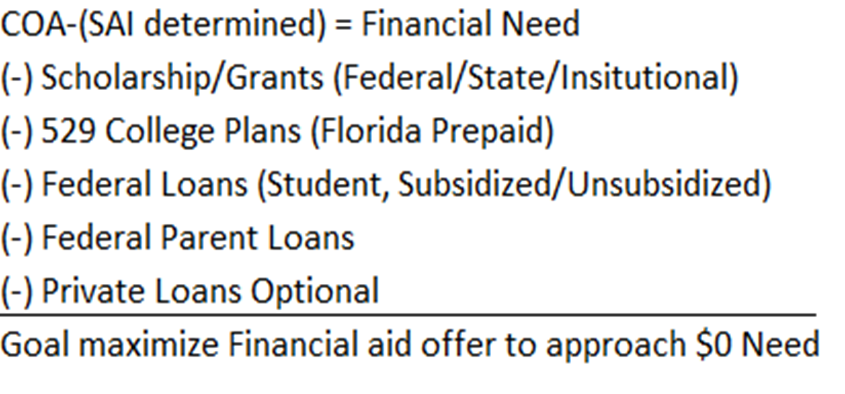 Florida Financial Aid Application
The Florida Financial Aid Application (FFAA) opens October 1
Apply Early – must be completed prior to August 31 of high school graduation year
One application is used for multiple programs, not just the Florida Bright Futures Scholarship Program 
Students may login to view status, online notifications, and award history 
Apply at www.FloridaStudentFinancialAidsg.org
Florida Financial Aid Application
Florida Financial Aid Application
State Scholarship and Grant Programs requiring a timely completed Florida Financial Aid Application:
Florida Bright Futures Scholarship Program
Scholarship for Children and Spouses of Deceased or Disabled Veterans
José Martí Challenge Grant
Rosewood Family Scholarship 
Florida Farmworker Student Scholarship
Randolph Bracy Ocoee Scholarship
State Scholarship and Grants
Need-Based Programs:
  Florida Student Assistance Grant (FSAG)
  Florida Work Experience Program (FWEP)

  Tuition Assistance Program
William L. Boyd, IV, Effective Access to Student Education Grant Program (EASE)
State Scholarship and Grants
Merit-Based Programs:
 
 Florida Bright Futures Scholarship Program

 Benacquisto Scholarship Program
State Scholarship and Grants
Other Programs:
First Generation Matching Grant (FGMG)
Florida Farmworker Student Scholarship (FFSS)
José Martí Scholarship Challenge Grant (JM)
Mary McLeod Bethune Scholarship (MMB)
Minority Teacher Education Scholarship (MTES)
Rosewood Family Scholarship (RFS)
Scholarships for Children and Spouses of Deceased or Disabled Veterans (CSDDV)
Randolph Bracy Ocoee Scholarship (OCOE) 
Florida First Responder Scholarship Program (FFRSP)
Open Door Grant Program (ODGP)
State Scholarship and Grants
Florida Bright Futures Scholarship Program for home education program students:
Meet the General Requirements for a Bright Futures Award;
Submit a timely FFAA;
Earn required minimum test scores; and 
Complete the minimum number of volunteer service hours, paid work hours, or combination of 100 total hours.
Private Scholarships
Search Criteria:
Targeted Searches
Schools (high school/postsecondary institution)
Private Scholarship list website (traditionally requires separate application)
Scholarships at specific college
Place of employment (students/parents)
National websites
Review Action Items:
Federal – Financial Aid (FAFSA)
Monitor application opening date: October 1, 2024 
Create an FSA ID and password NOW
State – Financial Aid (FFAA)
Monitor application opening date: October 1, 2024
Ensure meeting requirements 
General Requirements 
Scholarship Program Requirements 
Private Scholarships – apply, apply, apply
CSS Profile – If institution requires 
Additional required institutional applications
Additional Information
Office of Student Financial AssistanceState Scholarship and Grant Programs

Website: www.FloridaStudentFinancialAidsg.org
www.navigatingyourfinancialfuture.org 
Email: Pedro.Hernandez@fldoe.org
Telephone: (850) 245-1821